Option#1
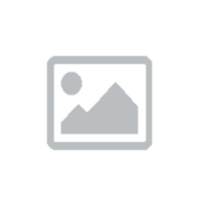 PROJECT NAME
Click to paste picture
Click to add a slogan
Click to add a brief description of the project
Click to add a brief description of the project
Option#2
PROJECT NAME
Click to add a slogan. Click to add a slogan. Click to add a slogan
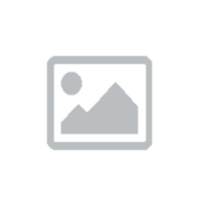 Click to paste picture
Click to add a brief description of the project
Click to add a brief description of the project
Option#3
Click to add a slogan. Click to add a slogan
PROJECT NAME
Click to add a slogan. Click to add a slogan
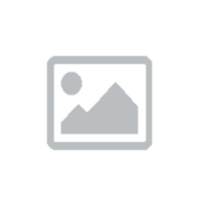 Click to paste picture
Option#1
ICO SUMMARY
BONUSES
HARD CAP
SOFT CAP
$15M
$8M
15%
10%
5%
from 8-15 February
from 1-7 February
from 29-31 January
2018
2018
2018
START ICO
TOTAL ISSUE
BASE PRICE
END ICO
1 Token = $1
15 January, 10:00
15 February, 22:00
500,000,000
2018
2018
2
Option#2
ICO SUMMARY
HARD CAP
SOFT CAP
$8M
$15M
15 January 2018, 10:00
START ICO
15 February 2018, 22:00
END ICO
BONUSES
TOTAL ISSUE
500,000,000
15%
10%
5%
BASE PRICE
1 Token = $1
from 8-15 February
from 1-7 February
from 29-31 January
2018
2018
2018
2
PROBLEM
Click to add a your target audience
Problem #3
Problem #2
Problem #1
Click to add a brief description of the problem
Click to add a brief description of the problem
Click to add a brief description of the problem
Click to add a brief description of the problem
Click to add a brief description of the problem
Click to add a brief description of the problem
Click to add a brief description of the problem
Click to add a brief description of the problem
Click to add a brief description of the problem
3
Option#1
EVIDENCE
Click on columns to edit data
Click to add a brief explanation of the evidence. Click to add a brief explanation of the evidence
Click to add a brief explanation of the evidence.
4
Option#2
EVIDENCE
Click to add
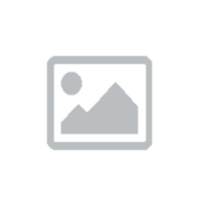 a brief explanation
of the evidence
Click to paste picture with evidence
4
Option#1
SOLUTION
Click to write what you are developing. Click to write what you are developing
Click to write what the benefit of the client is
Solution #3
Solution #2
Solution #1
Click to add a brief description of the solution
Click to add a brief description of the solution
Click to add a brief description of the solution
Click to add a brief description of the solution
Click to add a brief description of the solution
Click to add a brief description of the solution
Click to add a brief description of the solution
Click to add a brief description of the solution
Click to add a brief description of the solution
5
Option#2
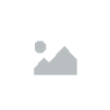 SOLUTION
Click to paste logo
Click to write what the benefit of the client is
Click to write what the benefit of the client is. Click to write what the benefit of the client is
GROUP OF SOLUTIONS
Solution #3
Solution #2
Solution #1
Click to add a brief description of the solution
Click to add a brief description of the solution
Click to add a brief description of the solution
GROUP OF SOLUTIONS
Solution #6
Solution #5
Solution #4
Click to add a brief description of the solution
Click to add a brief description of the solution
Click to add a brief description of the solution
5
Option#1
PRODUCT
The name of stage #3
The name of stage #2
The name of stage #1
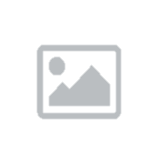 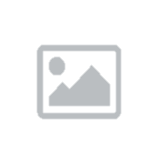 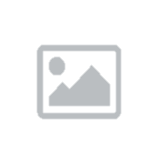 Click to paste picture
Click to paste picture
Click to paste picture
6
Option#2
PRODUCT
The name of stage #3
The name of stage #2
The name of stage #1
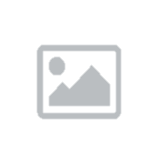 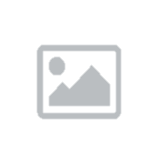 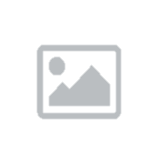 Click to paste picture
Click to paste picture
Click to paste picture
Click to add a brief description of the stage
Click to add a brief description of the stage
Click to add a brief description of the stage
Click to add a brief description
Click to add a brief description
Click to add a brief description
of the stage
of the stage
of the stage
6
BLOCKCHAIN IN THE PROJECT
Click to add a brief description
Click to add a brief description
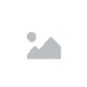 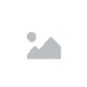 of the blockchain solution. Click to add
of the blockchain solution. Click to add
a brief description of the blockchain solution
a brief description of the blockchain solution
Click to add a brief description
Click to add a brief description
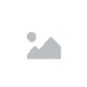 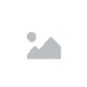 of the blockchain solution. Click to add
of the blockchain solution. Click to add
a brief description of the blockchain solution
a brief description of the blockchain solution
Click to add a brief description of problems that blockchain decides. Click to add a brief description of problems that blockchain decides
Click to add a brief description of problems that blockchain decides
7
TOKEN
Click to add a brief description of tasks that token decides
Click to add a brief description of tasks that token decides
Click to add a brief description of tasks that token decides
Click to add a brief description of tasks that token decides
Click to add information about
Click to add information about
the scheme of the work
value proposition. Click to add information
of the token
about value proposition
8
Option#1
MARKET
$500bln
$250bln
$50bln
Total Addressable Market
Serviceable Available Market
Serviceable Obtainable Market
Click to add a brief description
Click to add a brief description
Click to add a brief description
of the volume of Total Addressable Market
of the volume of Serviceable Available Market
of the volume of Serviceable Obtainable Market
9
Option#2
MARKET
163%  growth
100%  inbound
87%  margins
Click to add a brief description
Click to add a brief description
Click to add a brief description
of the volume of Total Addressable Market
of the volume of Total Addressable Market
of the volume of Total Addressable Market
9
Option#3
MARKET
Total Addressable Market
Click to add a brief description
$500bln
of the volume of Total Addressable Market
Serviceable Available Market
Click to add a brief description
$250bln
of the volume of Serviceable Available Market
Serviceable Obtainable Market
Click to add a brief description
$50bln
of the volume of Serviceable Obtainable Market
9
Option#1
COMPETITION
Click to add evaluation criteria
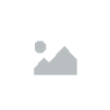 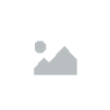 Click to paste logo
Click to paste logo
Click to add evaluation criteria
Click to add evaluation criteria
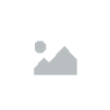 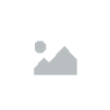 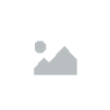 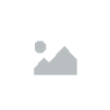 Click to paste logo
Click to paste logo
Click to paste logo
Click to paste logo
Click to add evaluation criteria
10
Option#2
COMPETITION
Click to add a brief description. Click to add a brief description. Click to add a brief description.
Click to add group of competitors
Click to add group of competitors
Click to add group of competitors
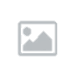 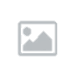 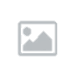 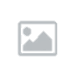 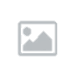 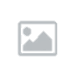 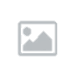 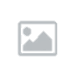 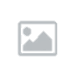 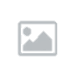 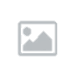 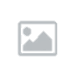 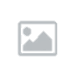 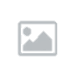 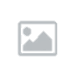 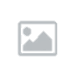 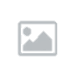 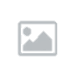 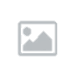 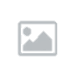 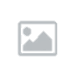 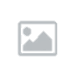 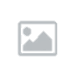 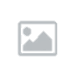 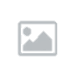 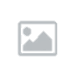 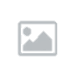 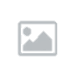 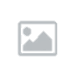 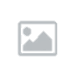 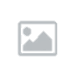 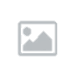 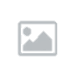 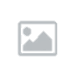 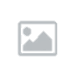 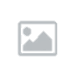 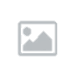 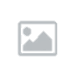 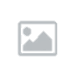 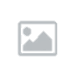 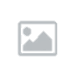 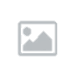 Click to paste logo
Click to paste logo
Click to paste logo
Click to paste logo
Click to paste logo
Click to paste logo
Click to paste logo
Click to paste logo
Click to paste logo
Click to paste logo
Click to paste logo
Click to paste logo
Click to paste logo
Click to paste logo
Click to paste logo
Click to paste logo
Click to paste logo
Click to paste logo
Click to paste logo
Click to paste logo
Click to paste logo
Click to paste logo
Click to paste logo
Click to paste logo
Click to paste logo
Click to paste logo
Click to paste logo
Click to paste logo
Click to paste logo
Click to paste logo
Click to paste logo
Click to paste logo
Click to paste logo
Click to paste logo
Click to paste logo
Click to paste logo
Click to paste logo
Click to paste logo
Click to paste logo
Click to paste logo
Click to paste logo
Click to paste logo
$5bln +
$10bln +
$1bln +
10
Option#3
COMPETITION
Click to add group of competitors
Click to add group of competitors
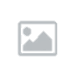 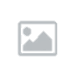 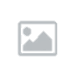 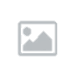 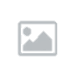 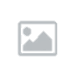 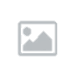 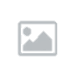 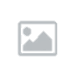 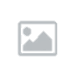 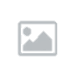 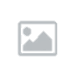 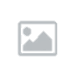 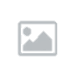 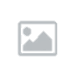 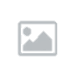 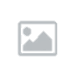 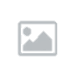 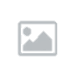 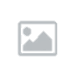 Click to paste logo
Click to paste logo
Click to paste logo
Click to paste logo
Click to paste logo
Click to paste logo
Click to paste logo
Click to paste logo
Click to paste logo
Click to paste logo
Click to paste logo
Click to paste logo
Click to paste logo
Click to paste logo
Click to paste logo
Click to paste logo
Click to paste logo
Click to paste logo
Click to paste logo
Click to paste logo
Click to add group of competitors
Click to add group of competitors
10
Option#1
TEAM
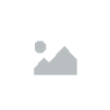 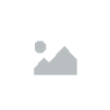 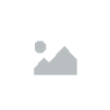 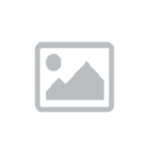 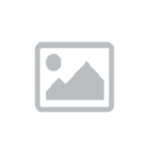 Click to paste photo
Click to paste photo
Click to paste photo
Click to paste photo
Click to paste photo
Click to add role in the team
Click to add role in the team
Click to add role in the team
Click to add a brief description
Click to add a brief description
Click to add a brief description
of the professional experience
of the professional experience
of the professional experience
Click to add role in the team
Click to add role in the team
Click to add a brief description
Click to add a brief description
of the professional experience
of the professional experience
11
Option#2
TEAM
Click to add name, surname, role in the team
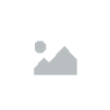 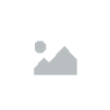 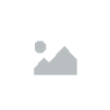 Click to add a brief description of the professional experience. Click to add a brief description of the professional experience
Click to add a brief description of the professional experience. Click to add a brief description of the professional experience
Click to paste photo
Click to paste photo
Click to paste photo
Click to add a brief description of the professional experience. Click to add a brief description of the professional experience
Click to add name, surname, role in the team
Click to add a brief description of the professional experience. Click to add a brief description of the professional experience
Click to add a brief description of the professional experience. Click to add a brief description of the professional experience
Click to add a brief description of the professional experience. Click to add a brief description of the professional experience
Click to add name, surname, role in the team
Click to add a brief description of the professional experience. Click to add a brief description of the professional experience
Click to add a brief description of the professional experience. Click to add a brief description of the professional experience
Click to add a brief description of the professional experience. Click to add a brief description of the professional experience
Advisors: name, name, name, name, name, name, name, name, name, name, name
11
GROWTH STRATEGY
Click to add  the key areas
Click to add  the key areas
Click to add  the key areas
Click to add  the key areas
Click to add  the key areas
Click to add  the key areas
1
Click to add a brief description
1
Click to add a brief description
1
Click to add a brief description
of the key stages
of the key stages. Click to add
of the key stages. Click to add a brief
a brief description of the key stages
description of the key stages
2
Click to add a brief description
2
Click to add a brief description
of the key stages. Click to add
2
Click to add a brief description
of the key stages. Click to add a brief
of the key stages
a brief description of the key stages
description of the key stages
3
Click to add a brief description
3
Click to add a brief description
of the key stages. Click to add
3
Click to add a brief description
of the key stages. Click to add a brief
a brief description of the key stages
of the key stages
description of the key stages
12
Option#1
ROAD MAP
project stage name
project stage name
project stage name
project stage name
project stage name
project stage name
Project Phase  #2
Project Phase  #1
1
Click to add a key goal for each phase
1
Click to add a key goal for each phase
2
Click to add a key goal for each phase
2
Click to add a key goal for each phase
3
Click to add a key goal for each phase
3
Click to add a key goal for each phase
4
Click to add a key goal for each phase
13
Option#2
ROAD MAP
4Q 2018
3Q 2018
1Q 2018
2Q 2018
1Q 2019
project stage name
project stage name
project stage name
ITEM A
project stage name
ITEM A
project stage name
project stage name
project stage name
ITEM A
project stage name
project stage name
project stage name
ITEM A
13
FINANCING
TOKEN SALE PROCESSING DISTRIBUTION
TOKENS DISTRIBUTION
Click to add a brief description of the token sale processing distribution
Click to add a brief description of the tokens distribution
Click to add a brief description of the token sale processing distribution
Click to add a brief description of the tokens distribution
14
APPEAL
Click to write the text of the appeal
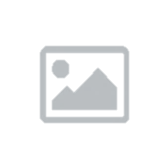 Click to write the text of the appeal
Click to write the text of the appeal
Click to paste your photo
Click to write the text of the appeal
Click to add your contacts
tel.number +7 999 999 99 99
telegram @sergey_sichkar
e-mail info@icopitch.com
15